İSG BİRİMLERİNİN GÖREV YETKİ VE SORUMLULUKLARI
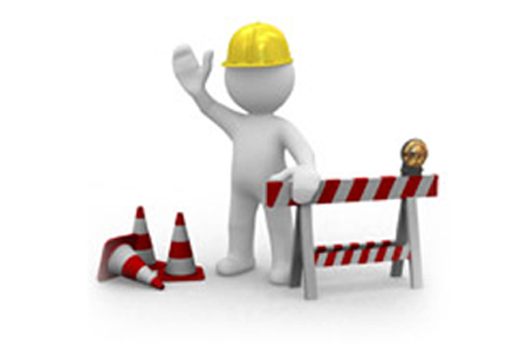 Risk değerlendirme ekibinin görev yetki ve sorumlulukları
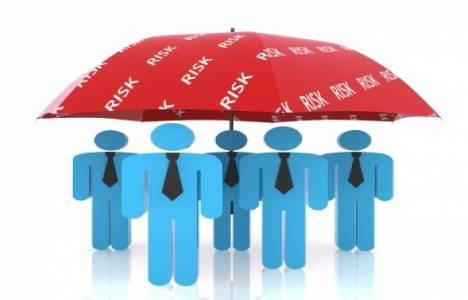 Risk Değerlendirme Ekibinin Görev Yetki ve Sorumlulukları
Madde 10 – (1) Risk değerlendirmesi, işverenin oluşturduğu bir ekip tarafından gerçekleştirilir. Risk değerlendirmesi ekibi aşağıdakilerden oluşur. 
a) İşveren veya işveren vekili. 
b) İş güvenliği uzmanları ile varsa işyeri hekimleri. 
c) İşyerindeki çalışan temsilcileri. 
ç) İşyerindeki destek elemanları. 
d) İşyerindeki bütün birimleri temsil edecek şekilde belirlenen çalışanlar ile mevcut veya muhtemel tehlike kaynakları ve riskler konusunda bilgi sahibi çalışanlar, (Alan, bölüm, atölye, laboratuar  ve dal şefleri ile tehlikeli veya çok tehlikeli mesleklerdeki zümre başkanları)
Risk Değerlendirme Ekibinin Görev Yetki ve Sorumlulukları
- İşyerindeki çalışanların güvenliğini ve sağlığını tehdit eden tehlikeleri tanımlar.
-Tespit edilen tehlikeler ile ilgili risk değerlendirmesini yaparak önleyici faaliyetleri başlatır.
-İşyerinde meydana gelen kazalar ve olaylar ile ilgili kayıt tutar  ve bunların sonucunda önleyici tedbirleri planlar.
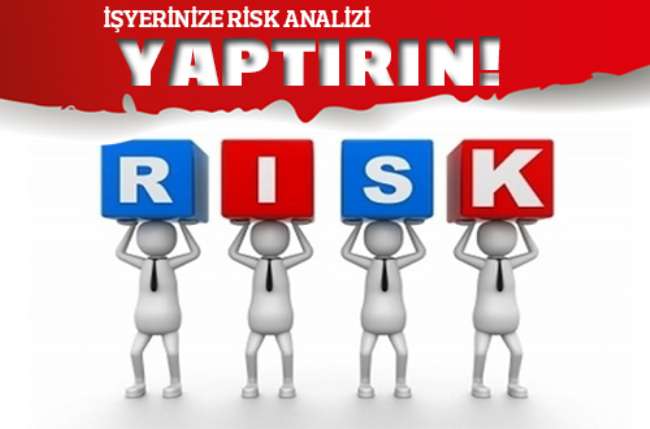 Risk Değerlendirme Ekibinin Görev Yetki ve Sorumlulukları
-Potansiyel riski olan teçhizatların (makinelerin, elektrikli aletlerin, yangın teçhizatının vs) bakım kayıtlarını kontrol eder ve zamanında yapılmasını sağlar.
-Çalışanların iş sağlığı güvenliği ve meslek hastalığı konusunda eğitim ihtiyacını tespit eder ve Eğitici Ekibe bildirir.
-Yapılan tehlike tanımlamalarını ve risk analizlerini kurula sunar.
-Gerçekleştirdikleri çalışmaların dokümantasyonunu yapar